How can South Ayrshire support ageing well?
Doug Anthoney, Health and Wellbeing Manager
Introducing Age Scotland’s Health and Wellbeing team
Knowledge and networks
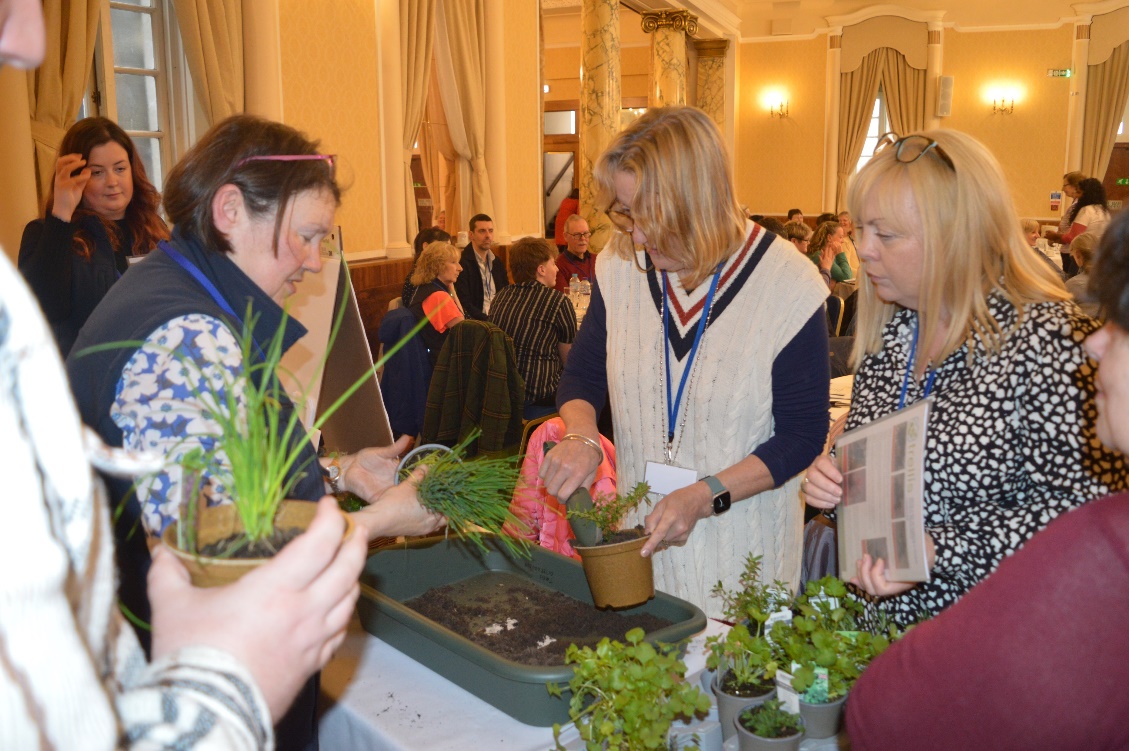 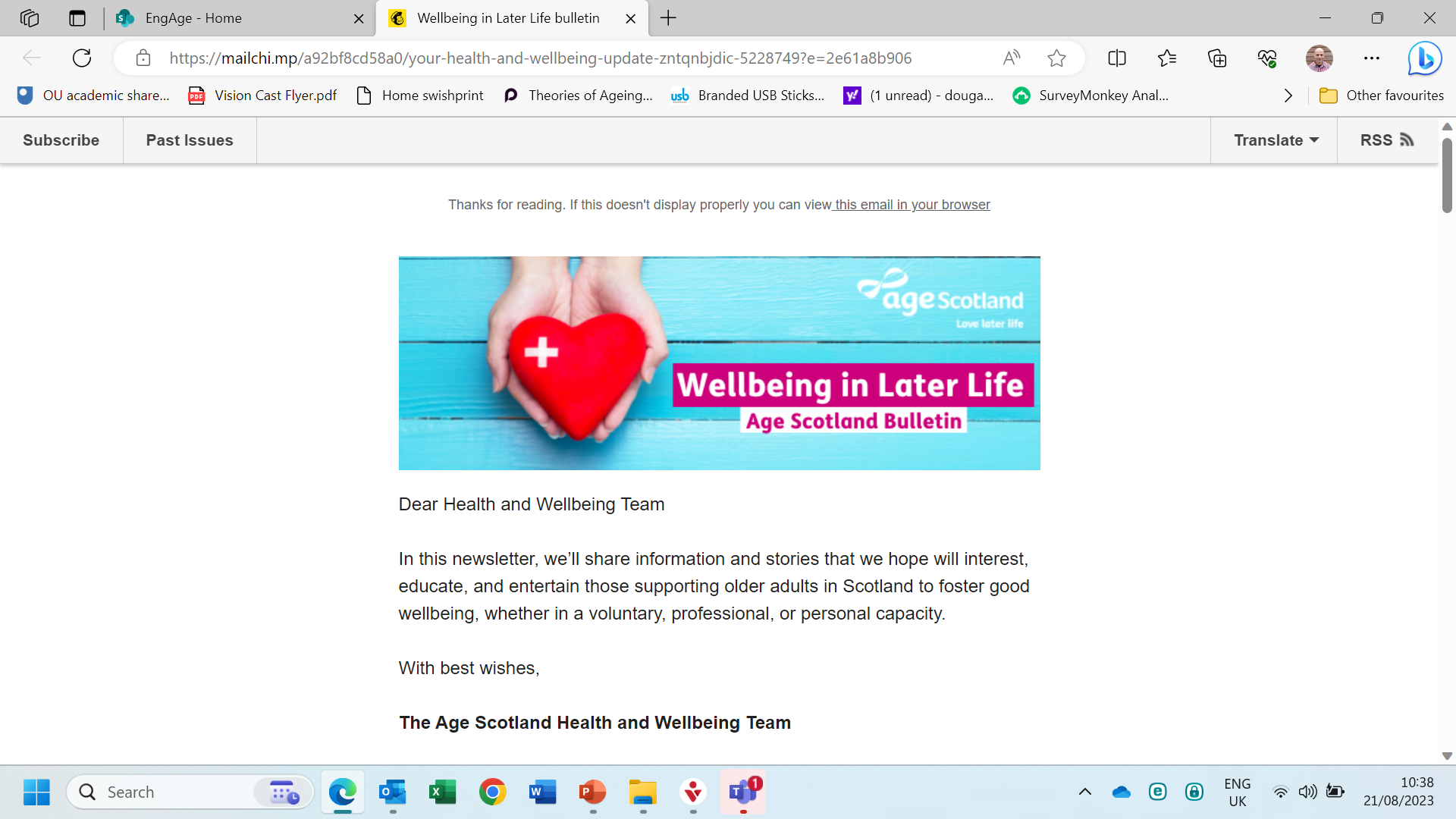 Introducing Age Scotland’s Health and Wellbeing team
Knowledge and networks
Health promotion
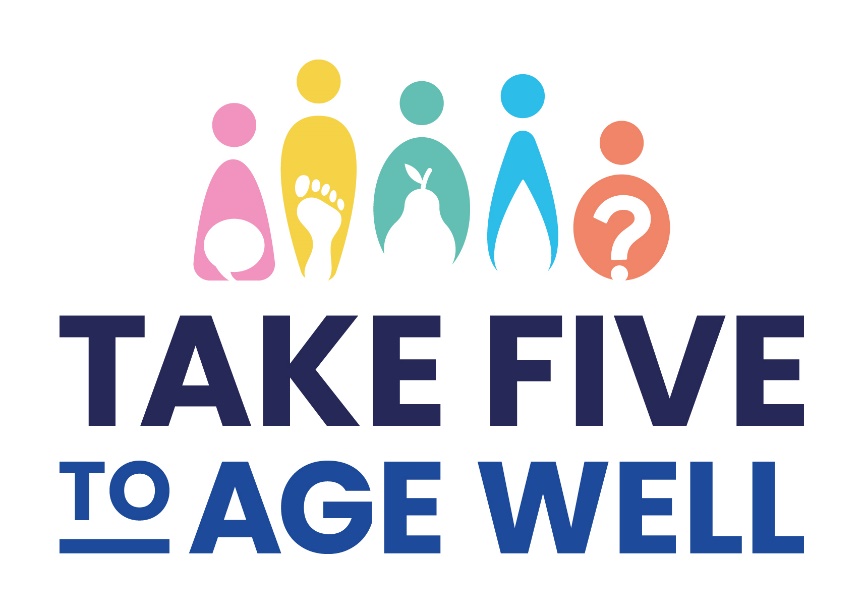 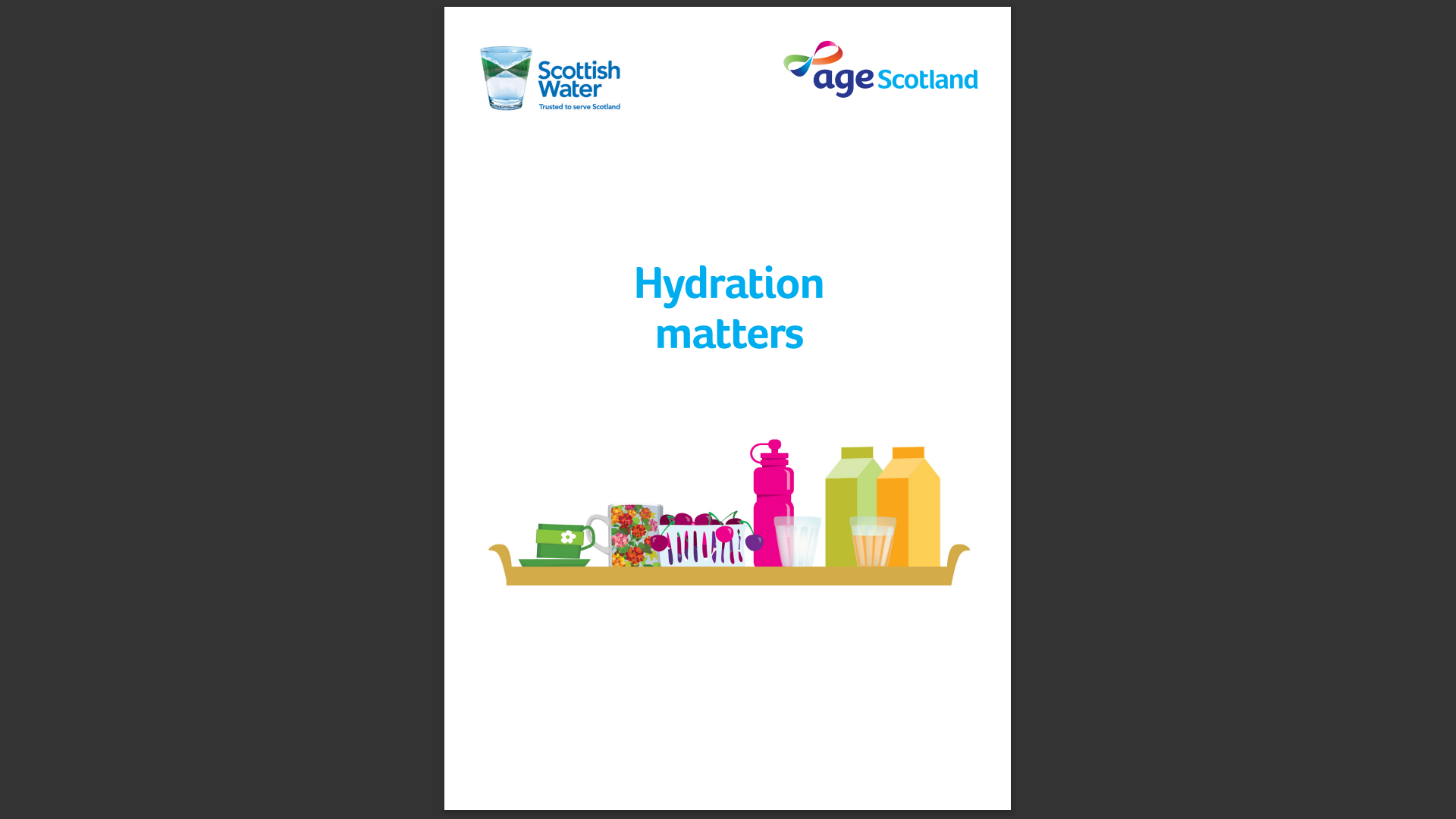 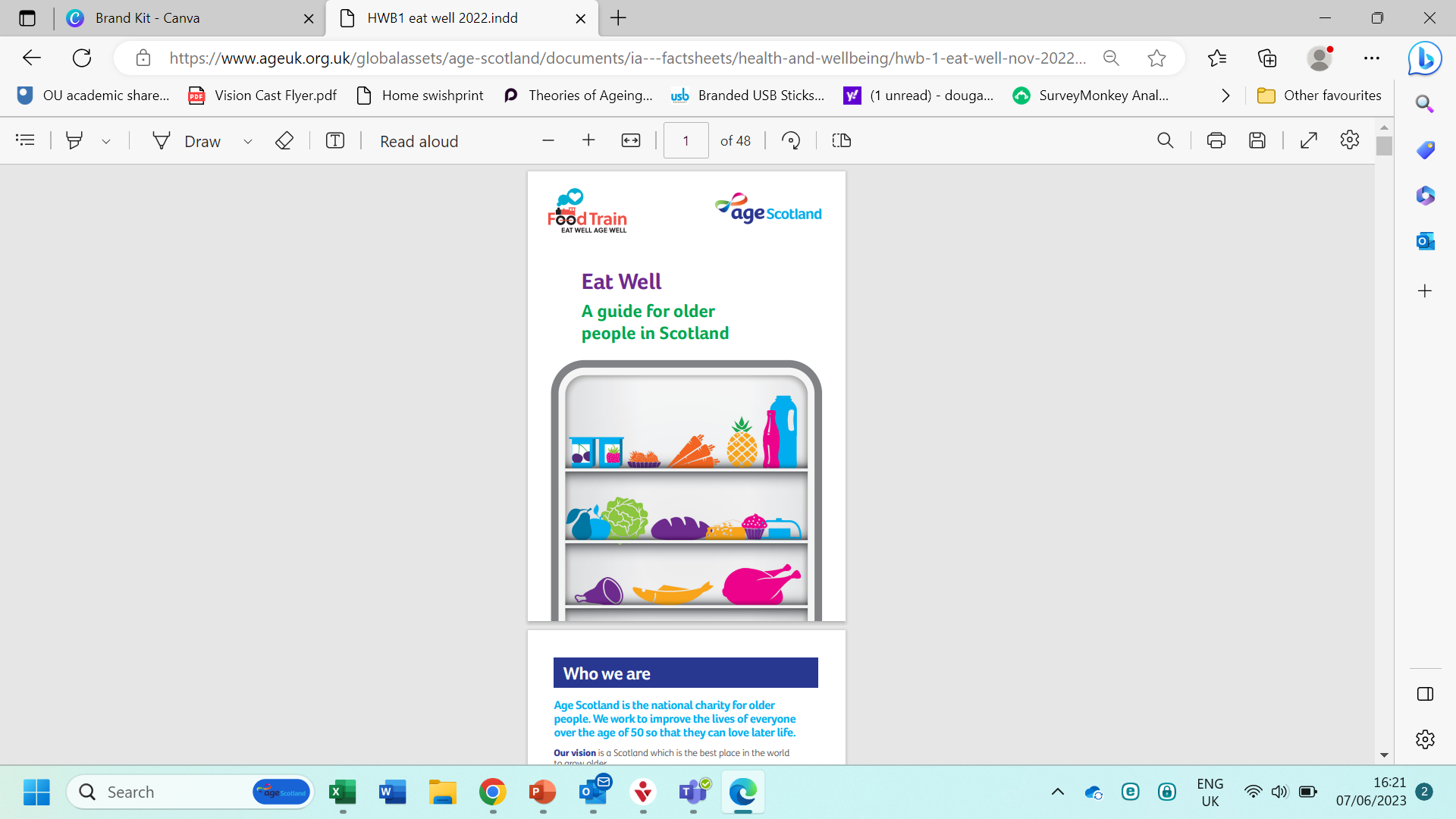 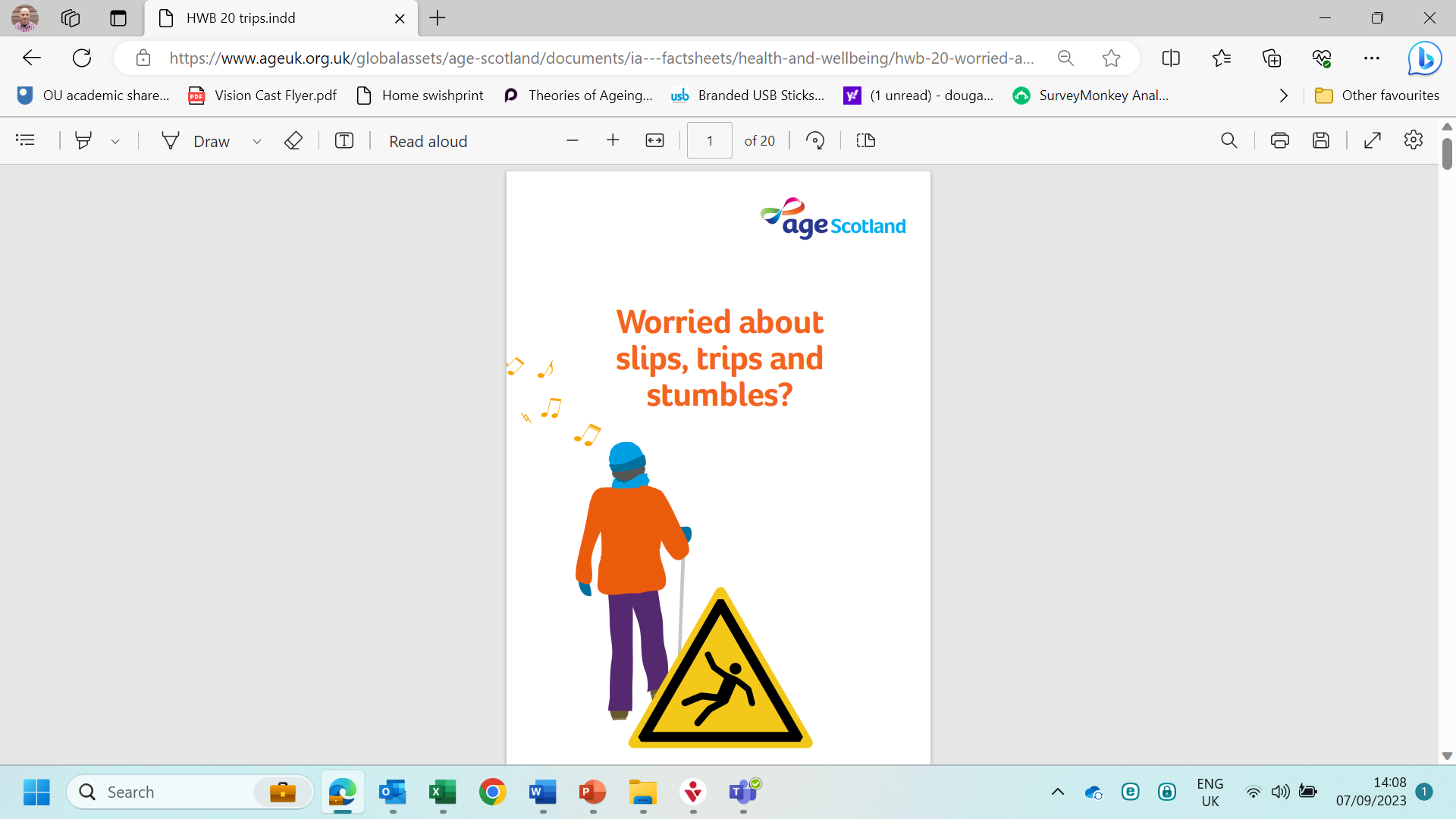 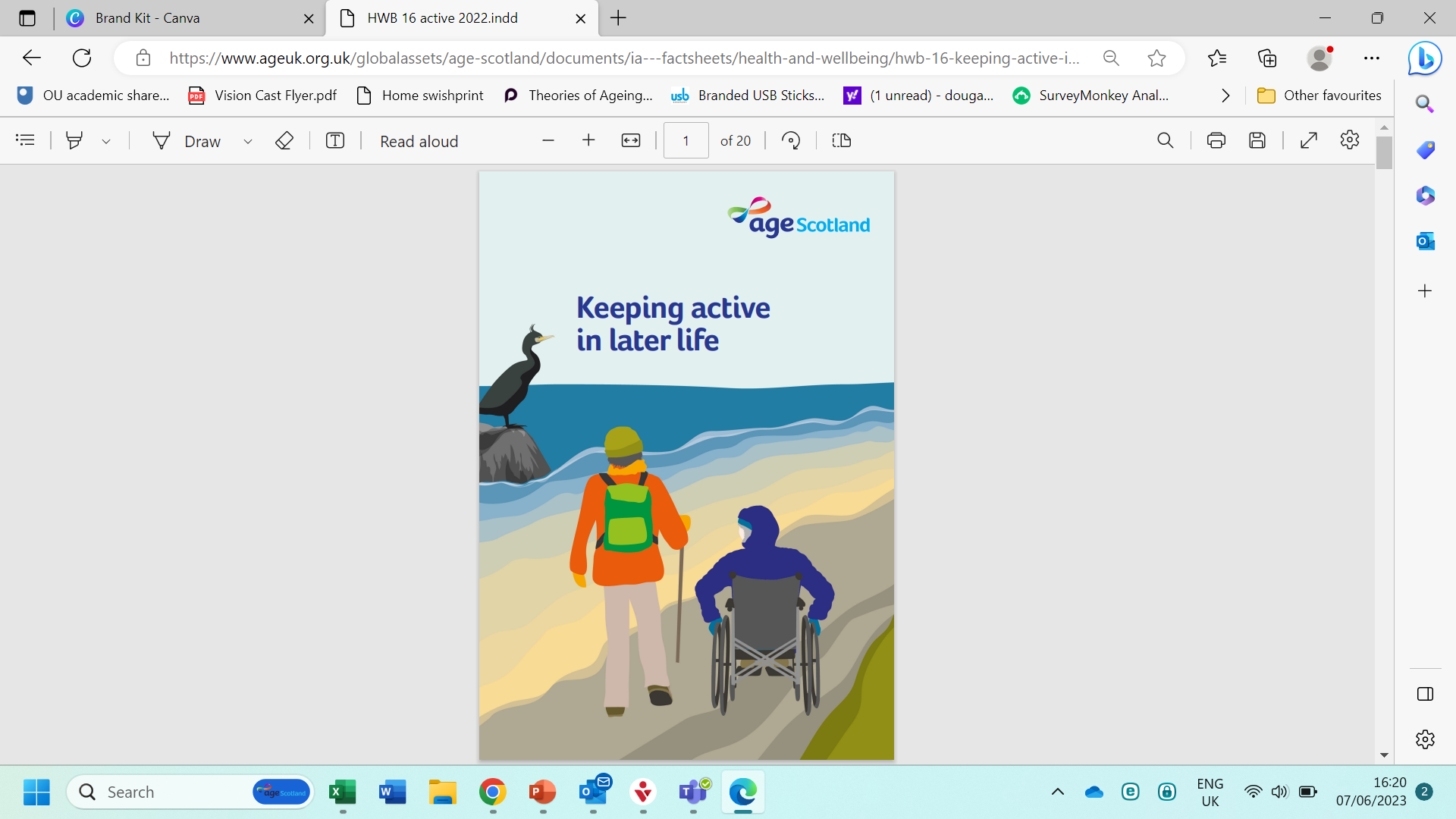 Introducing Age Scotland’s Health and Wellbeing team
Knowledge and networks
Health promotion
Resources
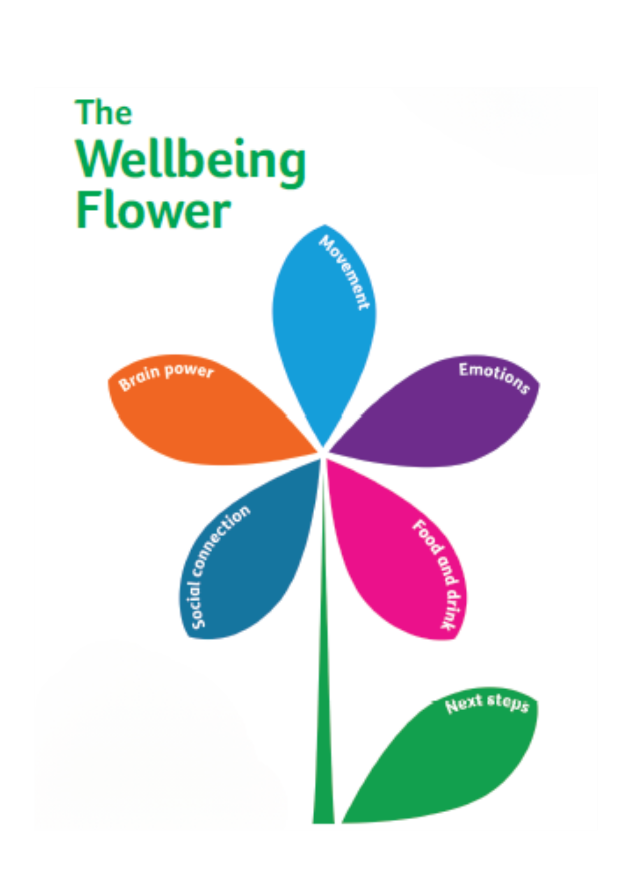 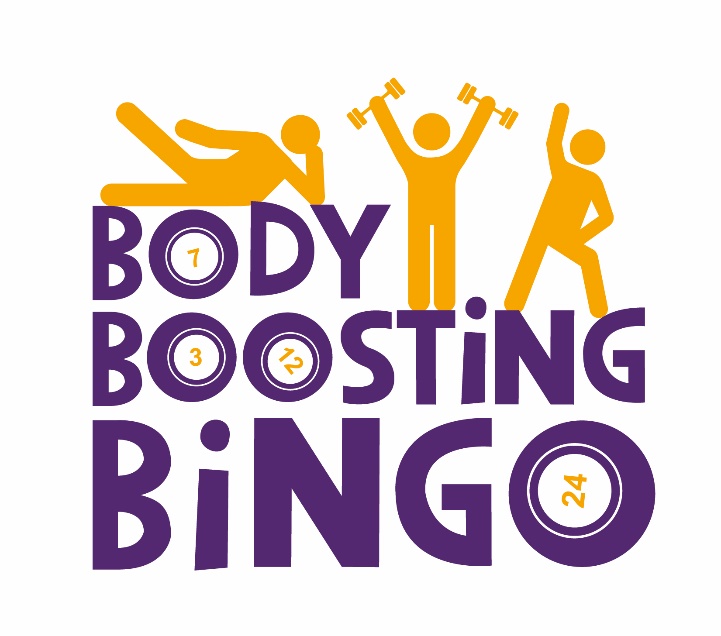 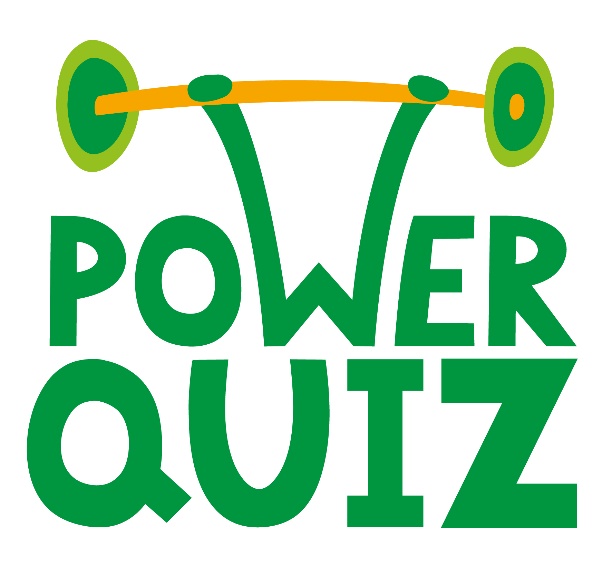 Embedded within Age Scotland
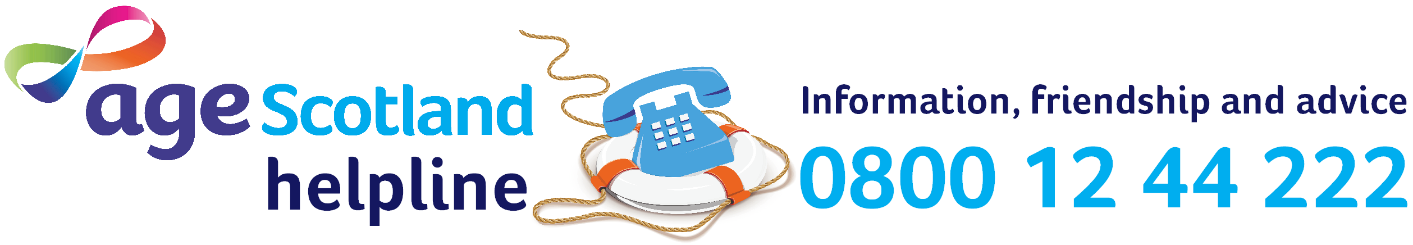 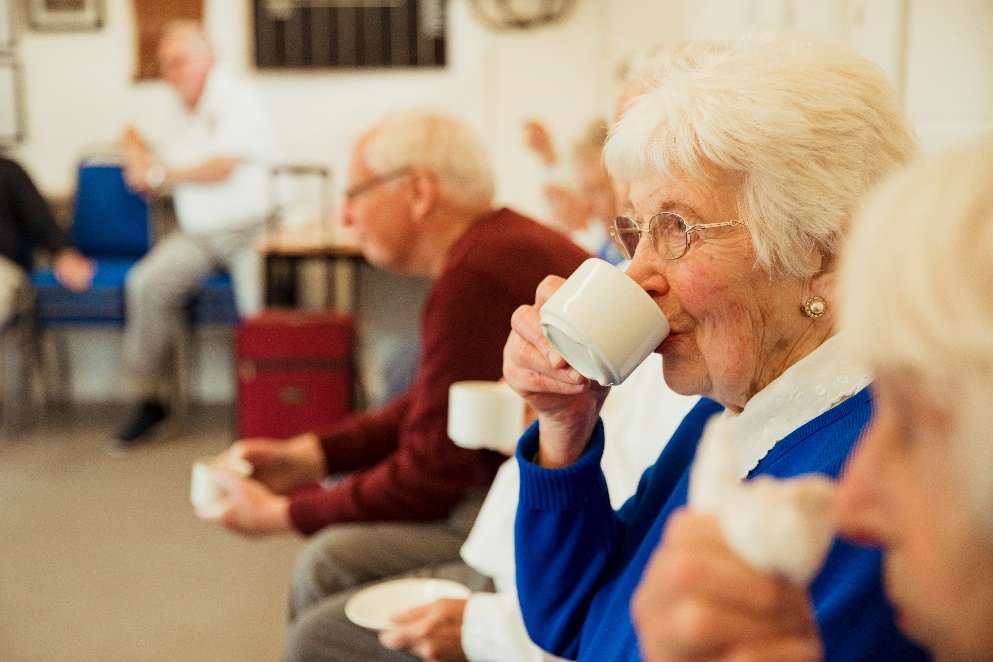 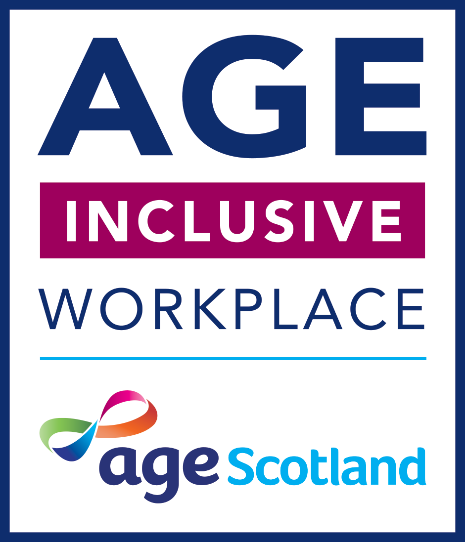 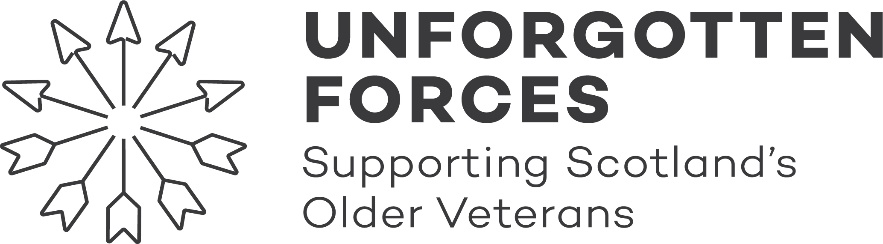 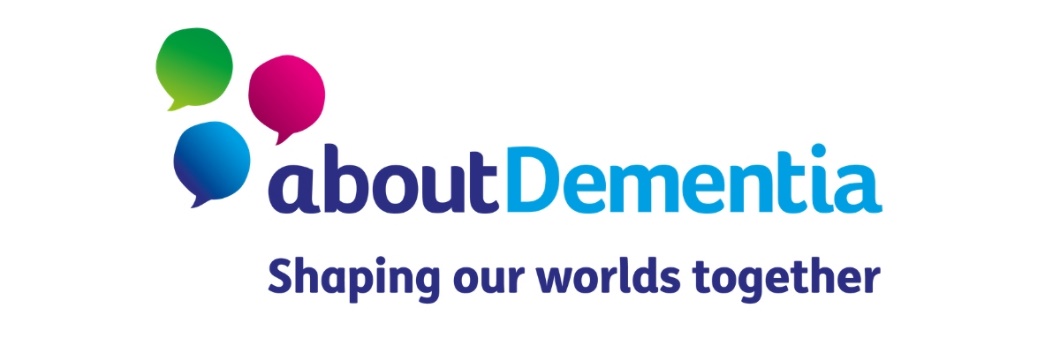 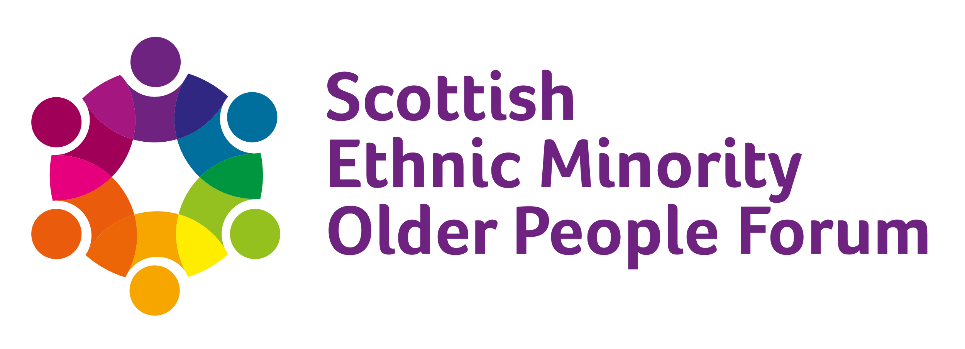 Age Friendly is a great start
Utilise peer support (and intergenerational)
Invest in community groups
Use empowering messaging
Emphasise wellbeing and meaning
Cultivate purpose and meaning
Utilise community groups and services
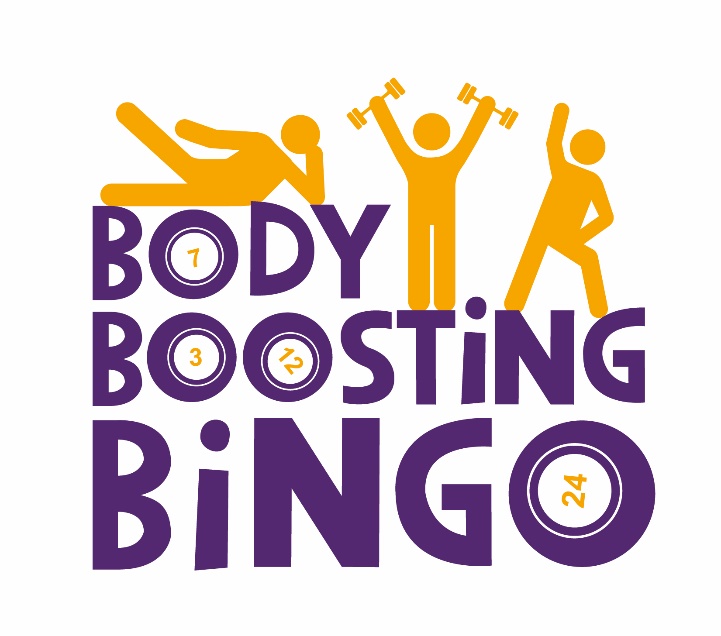 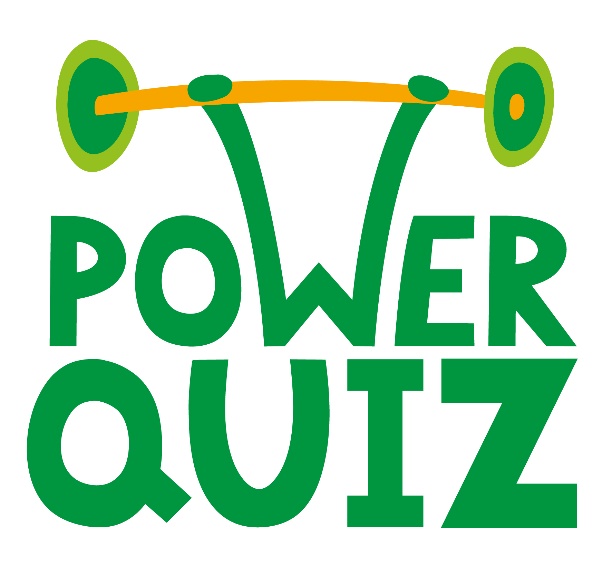 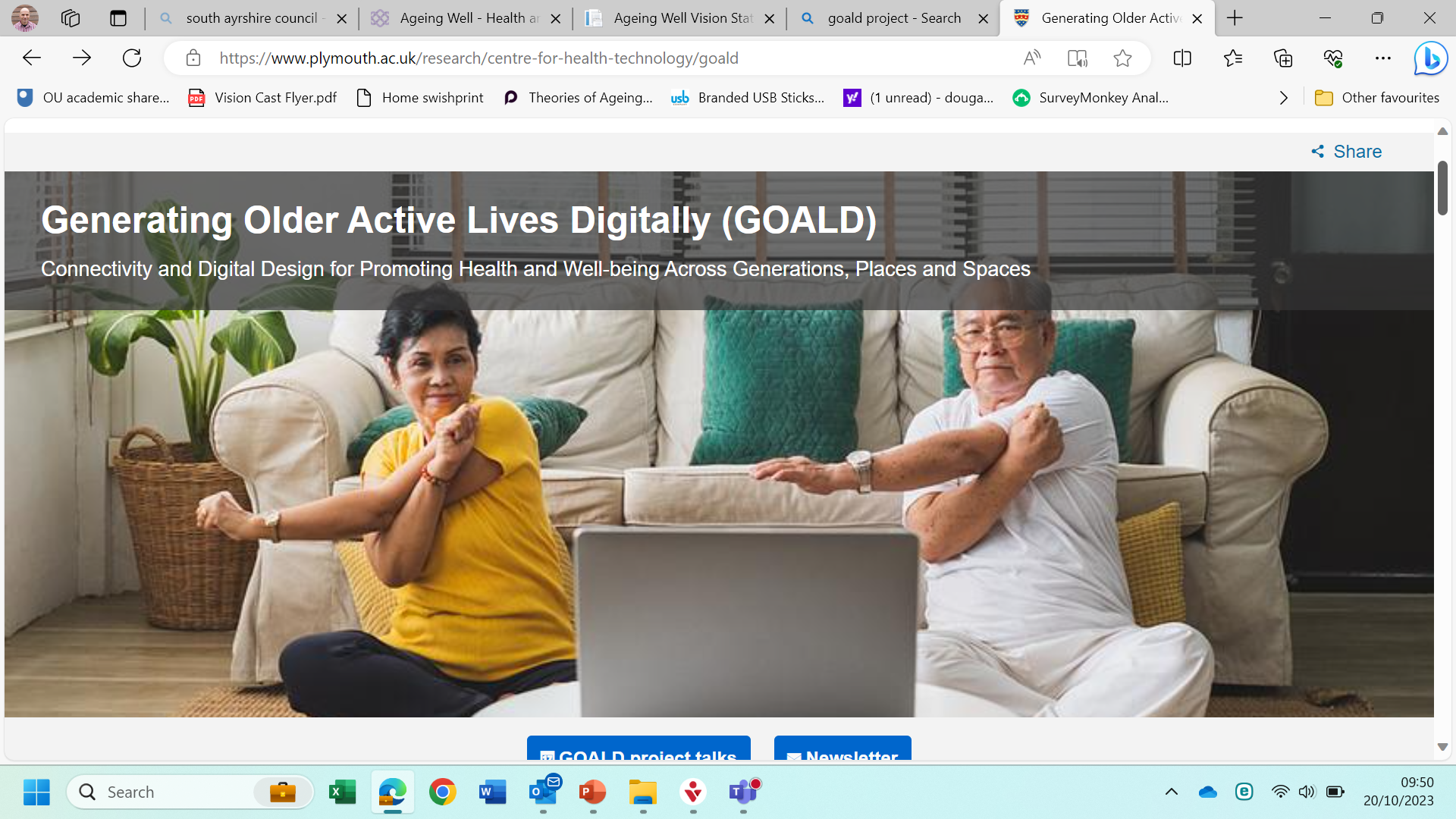 Utilise community groups and services
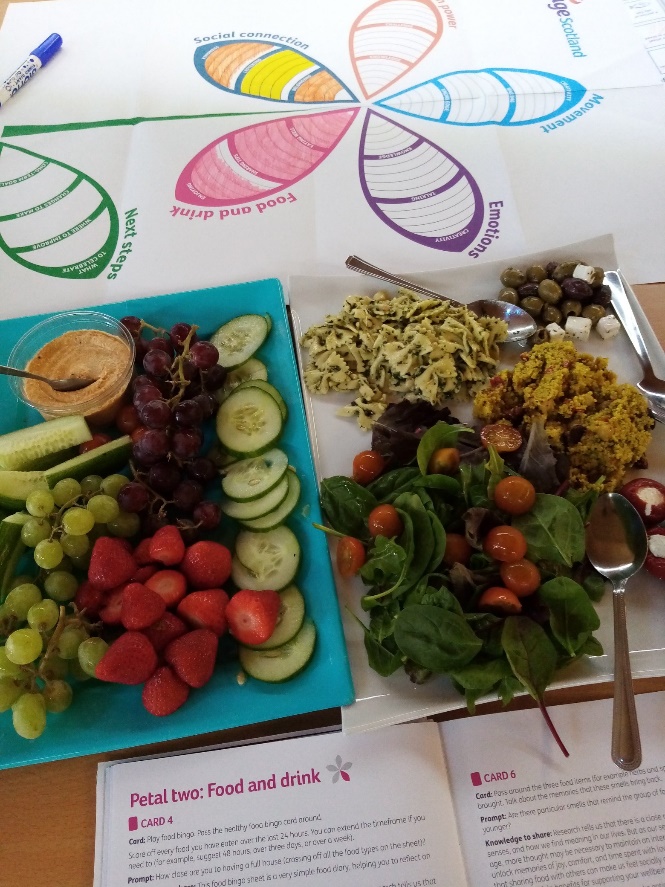 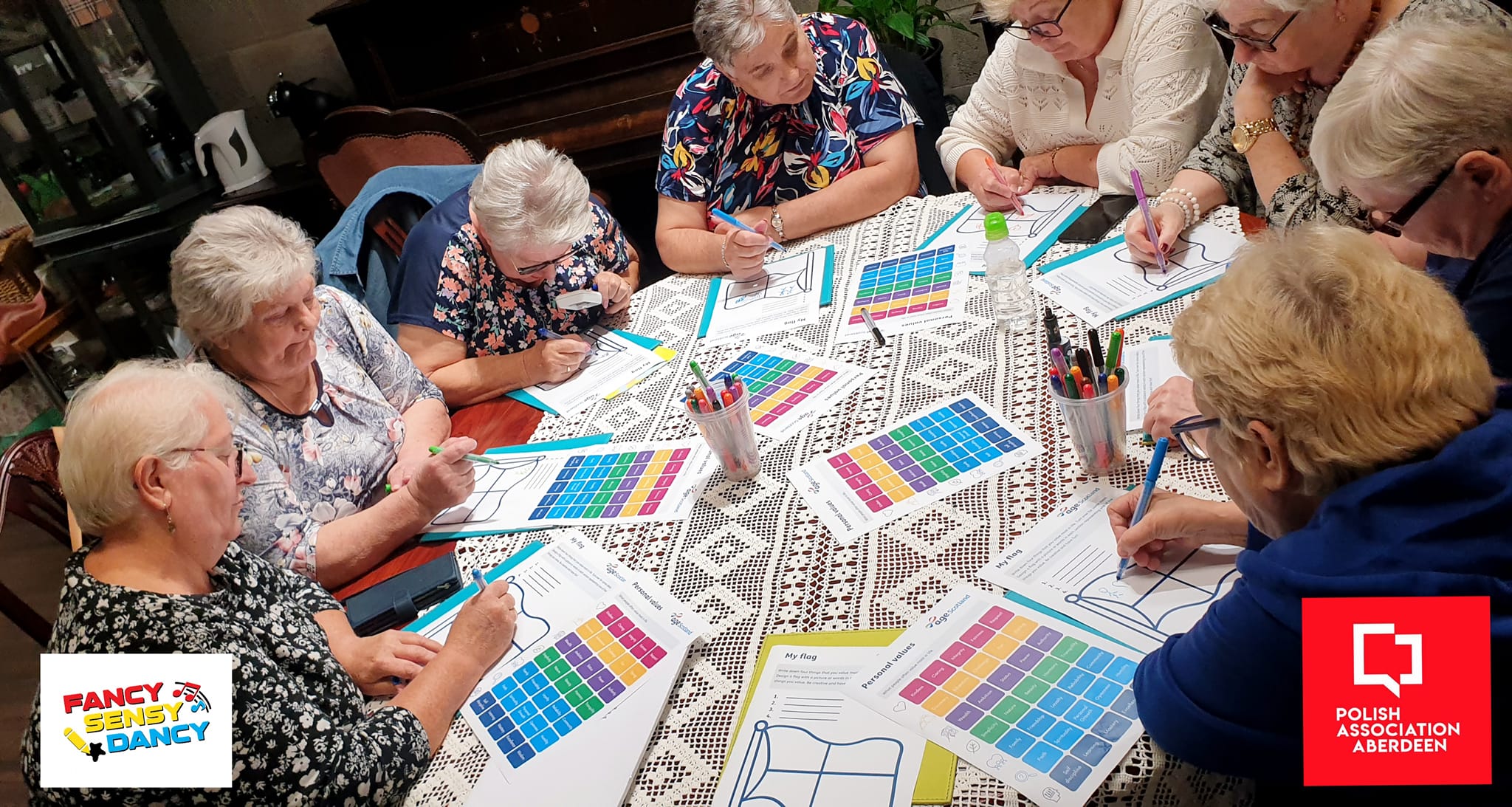 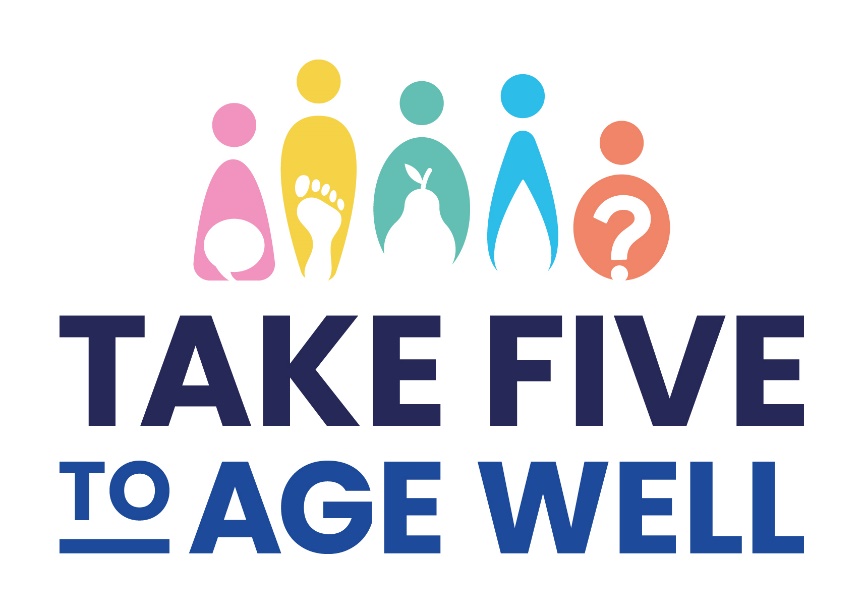 Emphasise wellbeing and meaning
[Speaker Notes: Meaning and purpose research links
Will a purpose-driven life help you live longer? - Harvard Health
Longevity: Having a purpose may help you live longer, healthier (medicalnewstoday.com)]
Use empowering messaging
Develop with older people
Focus on wellbeing now – no guarantees
Fun, company and independence
[Speaker Notes: Meaning and purpose research links
Will a purpose-driven life help you live longer? - Harvard Health
Longevity: Having a purpose may help you live longer, healthier (medicalnewstoday.com)]
Other ways Age Scotland can help
Resilience and energy workshops
Unforgotten Forces
Community Connecting
Community Development
Thematic forums
Big Survey
Age Friendly workplaces
Thanks for listening.  Questions?
https://age.scot/resourcesforwellbeing 

healthandwellbeing@agescotland.org.uk

0131 668 8054